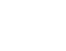 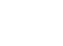 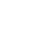 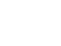 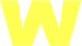 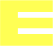 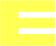 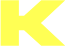 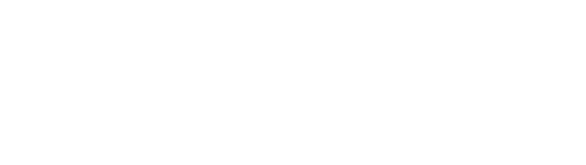 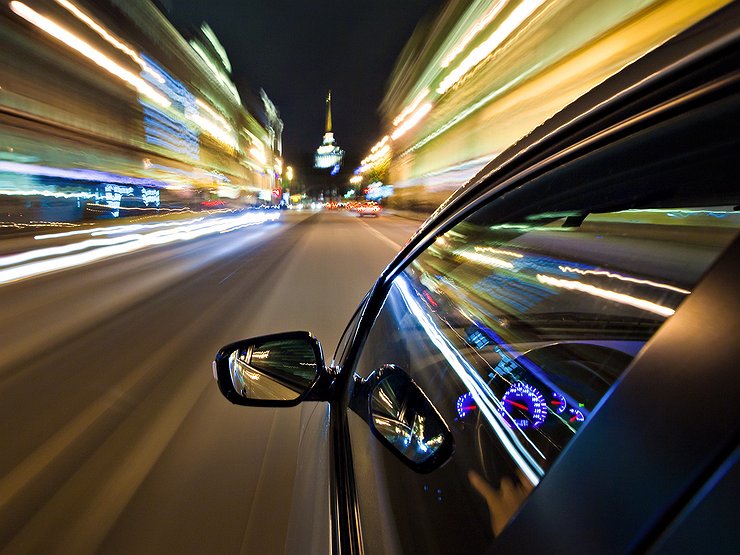 Денис Смирнов
Генеральный директор «Денвик»
Алексей Арустамов
Генеральный директор Loginom Company
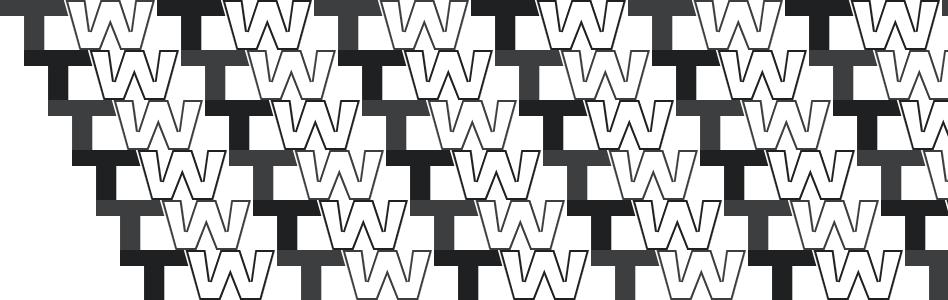 Тема: Синергия Loginom и «Экстрактор 1С». Разгоняем аналитику данных до максимума
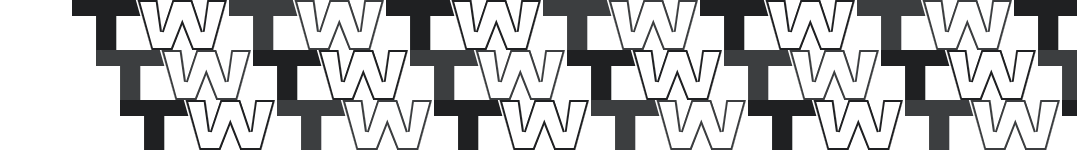 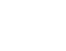 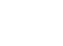 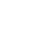 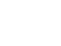 Спикеры
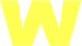 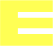 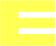 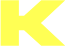 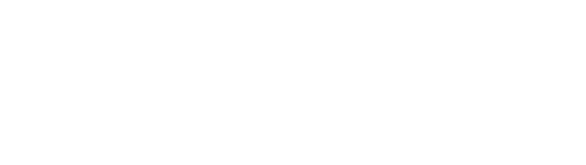 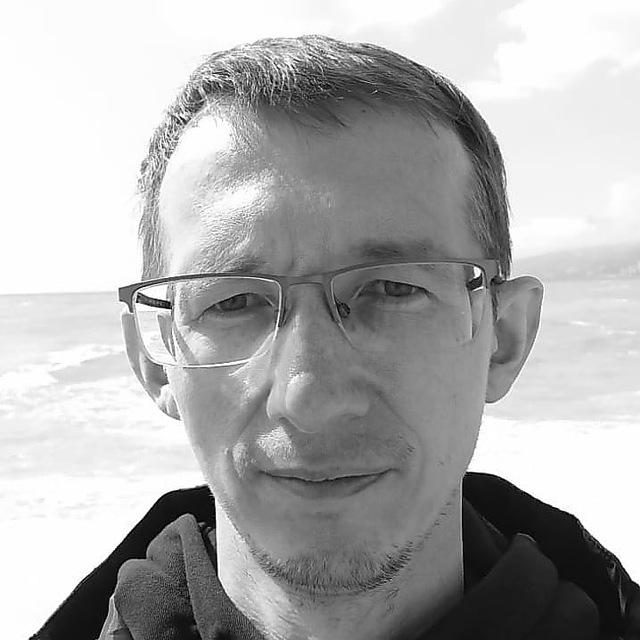 Денис Смирнов, директор компании «Денвик», резидент «Сколково»
Разработчик инновационного решения: Экстрактор данных 1С в BI (многопоточная автоматическая выгрузка данных из 1С)
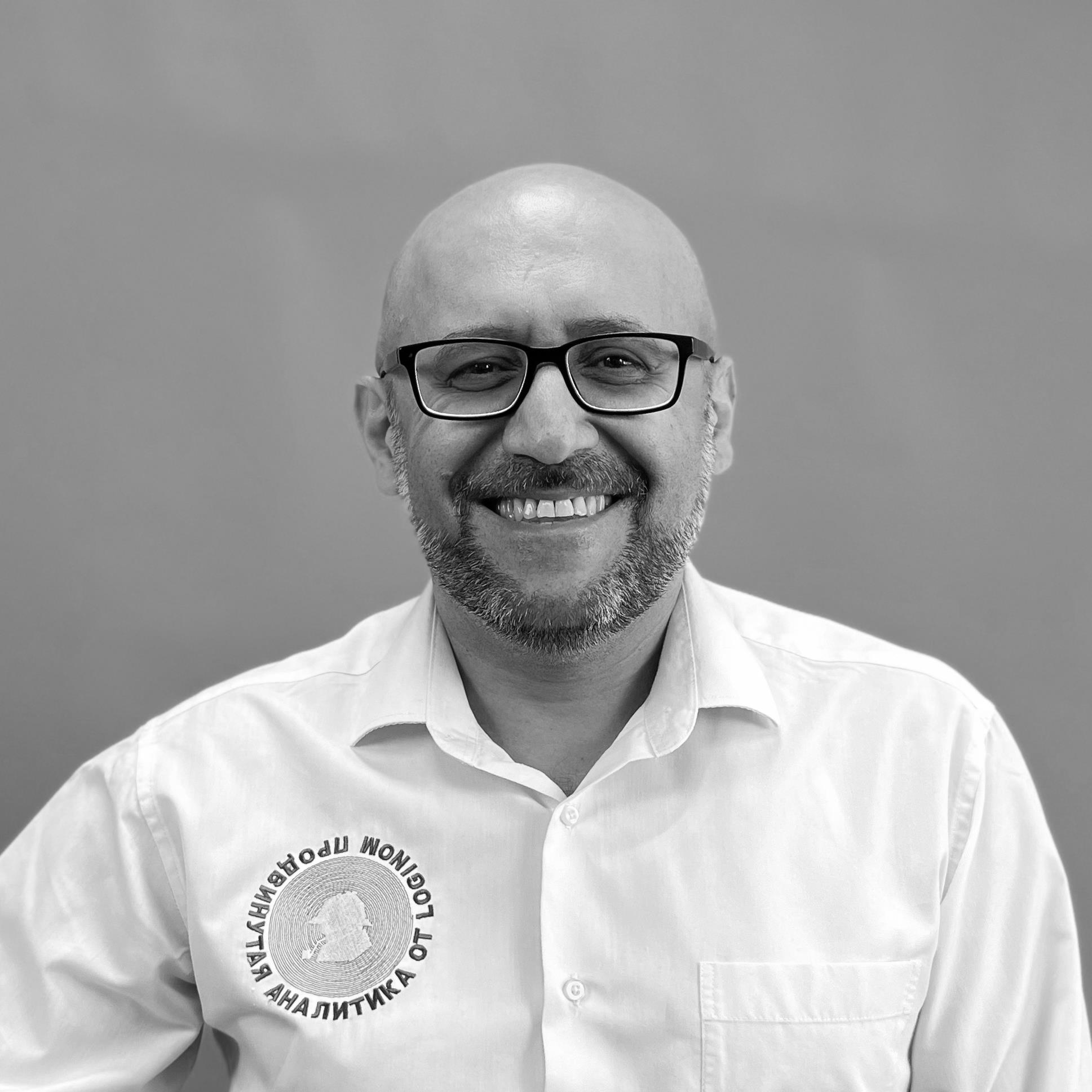 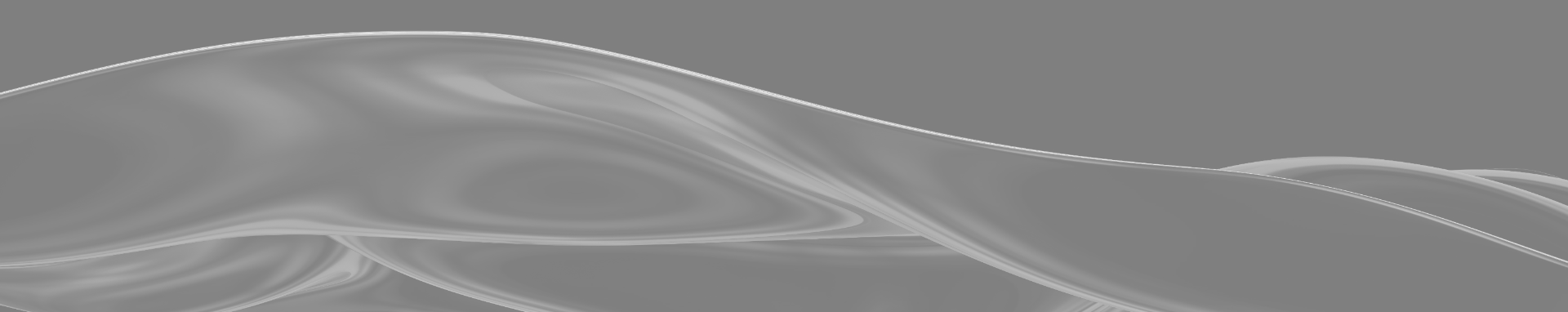 Алексей Арустамов, директор Loginom Company 
Опыт в аналитике 25+ лет. Участие в разработке нескольких поколений аналитических платформ и 50+ крупных проектов
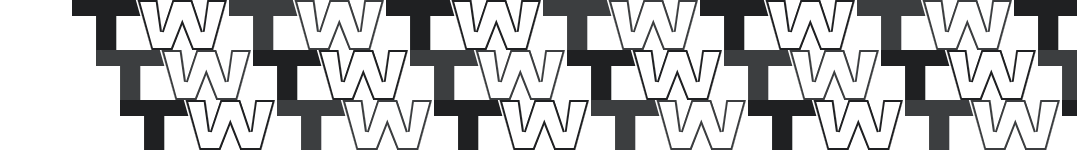 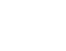 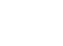 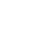 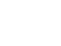 Скорость в BI бывает разная
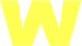 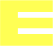 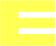 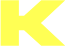 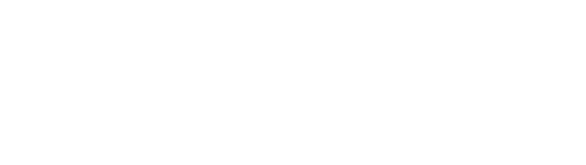 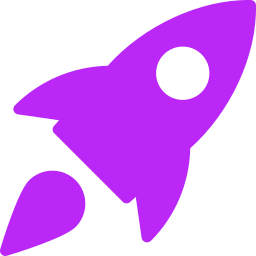 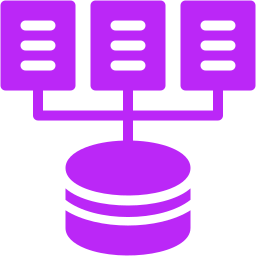 Скорость 
принятия решений
Скорость
выгрузки данных
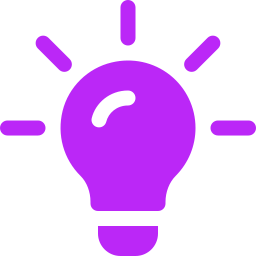 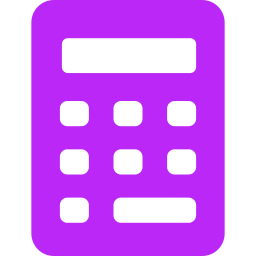 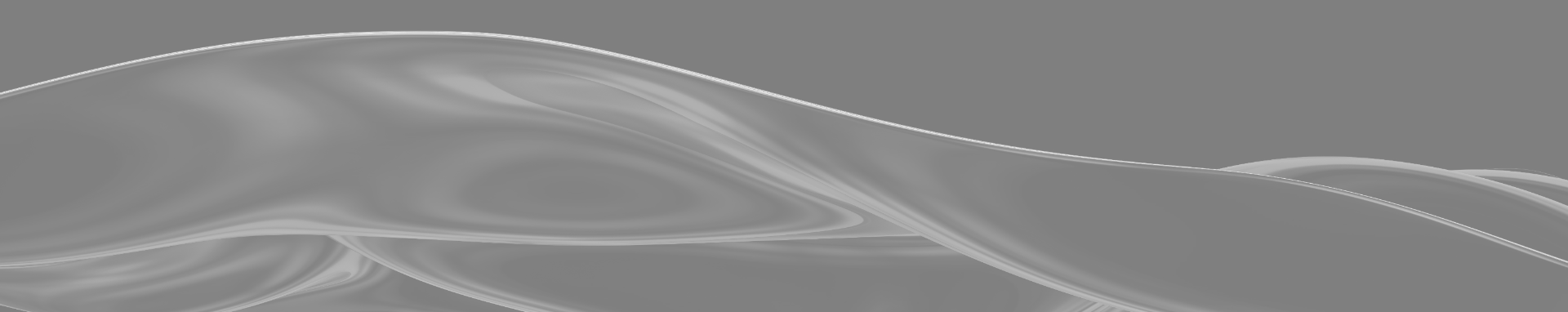 Скорость
выполнения расчетов
Скорость
реализации идей
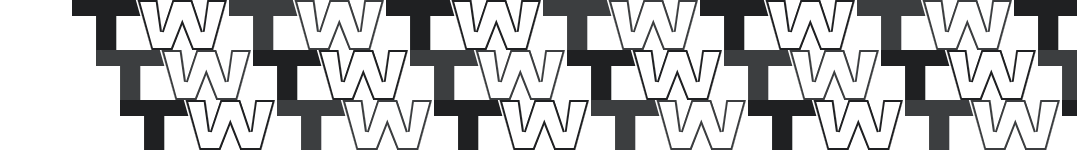 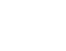 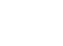 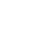 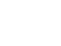 О проблеме
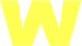 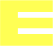 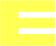 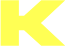 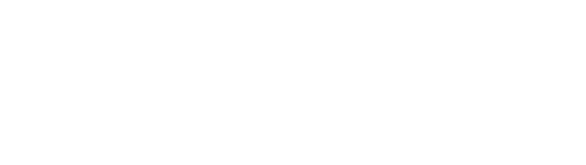 Большинство сталкивается с цифрами в работе, но причем здесь 1С и BI-аналитика?
Импортозамещение

Все больше компаний внедряют 1С в замен иностранного ПО
«Зоопарк» таких систем есть у каждого предприятия
Большие объемы данных

При правильной консолидации можно получить массу выгод
Есть проблемы с извлечением из 1С больших данных
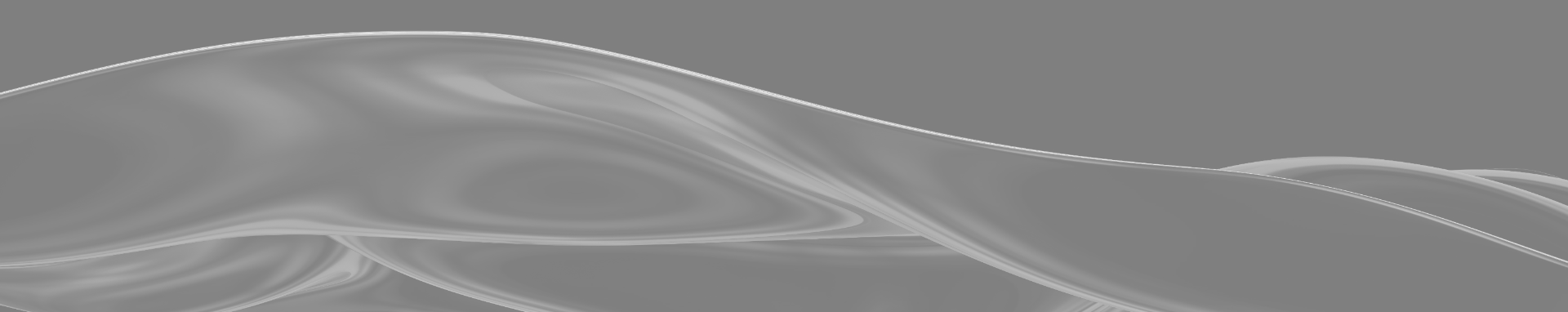 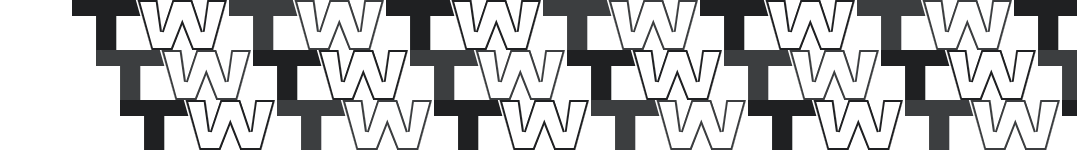 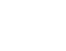 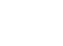 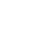 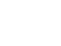 Вызовы работы с данными из 1С
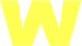 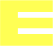 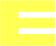 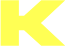 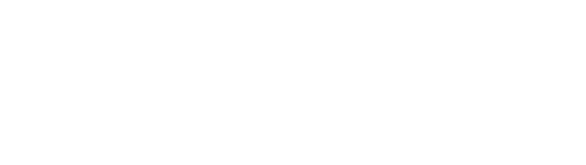 1С — закрытая экосистема. Снаружи получить данные из 1С затруднительно.
Встроенные в 1С отчеты ограничены. Сторонние инструменты имеют функционал значительно богаче.
Для анализа доступны только данные из 1С. Нельзя загружать информацию из внешних источников и оценить полную картину.
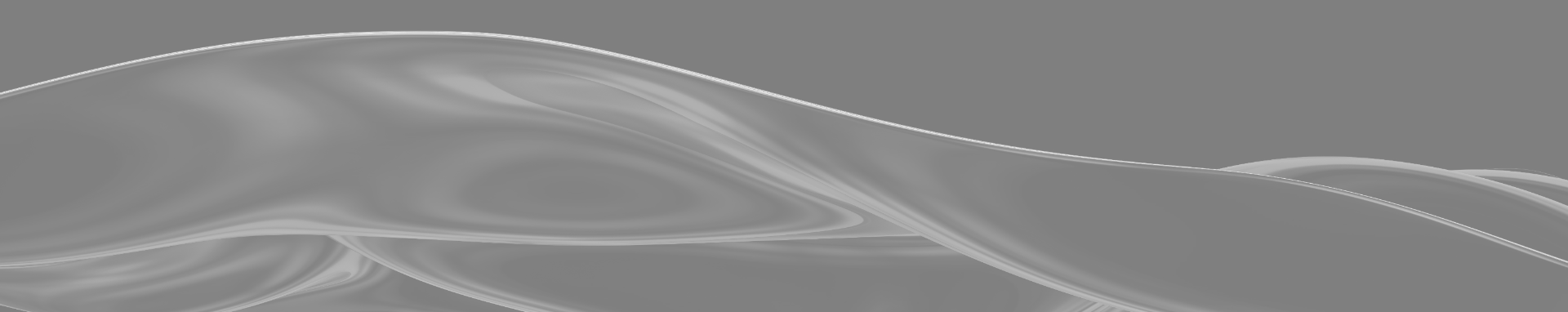 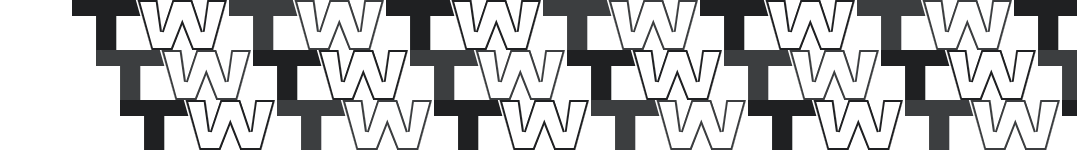 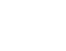 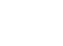 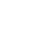 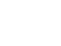 Получение данных из 1С
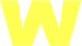 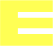 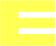 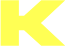 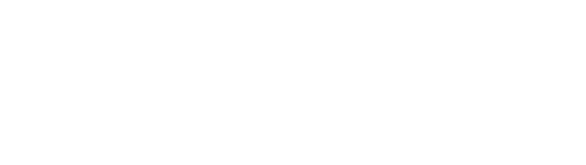 Excel/CSV. Сохранение отчета с последующим парсингом в BI-системе.
Web-сервисы 1С и экспорт в БД/CSV. При изменении нужен программист, поэтому дорого и долго.
ODATA. Медленно, часто обрывается, ограничения по длине.
СОМ-соединение. Работает только с Windows. Привязан к версии 1С. Нет поддержки параллелизма. Нет отслеживания изменений
Прямой доступ к SQL-таблице. Только для физических таблиц. Остатки на каждый день не достать. Вся логика на «плечах» T-SQL.
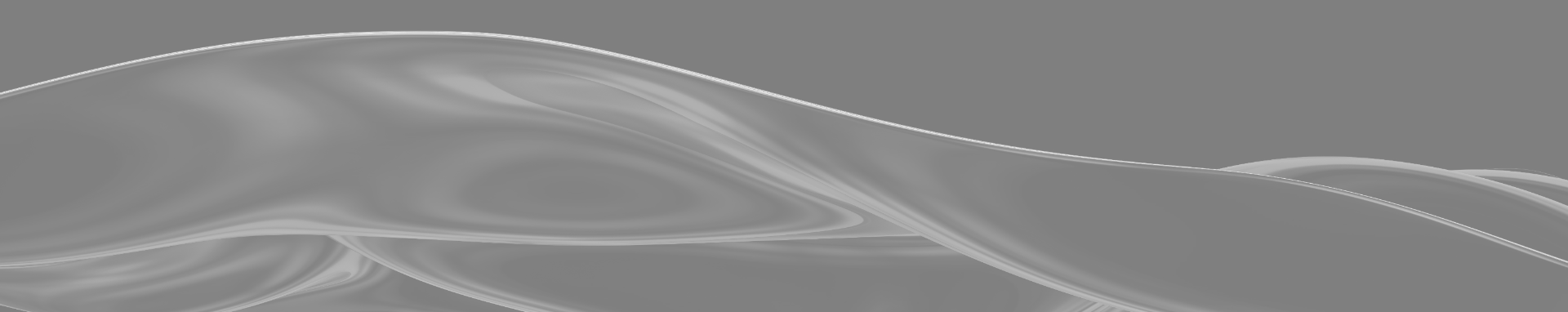 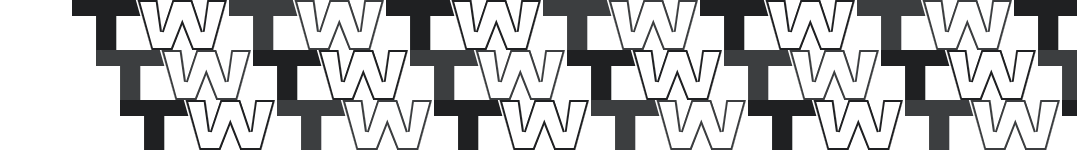 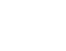 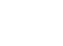 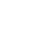 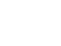 Решение есть!
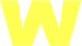 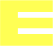 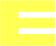 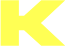 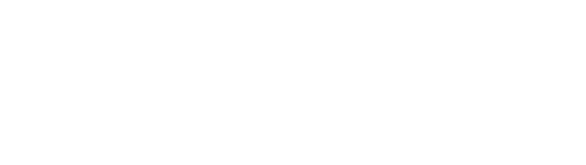 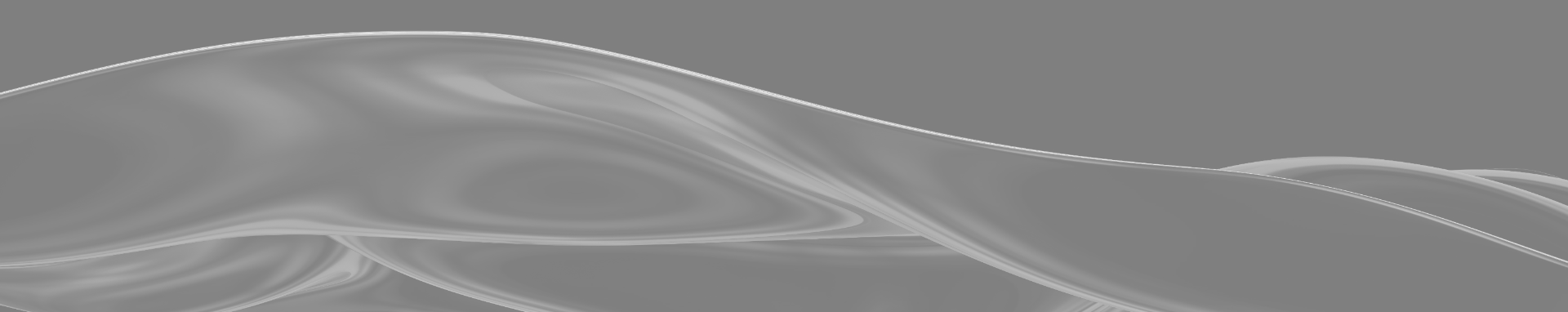 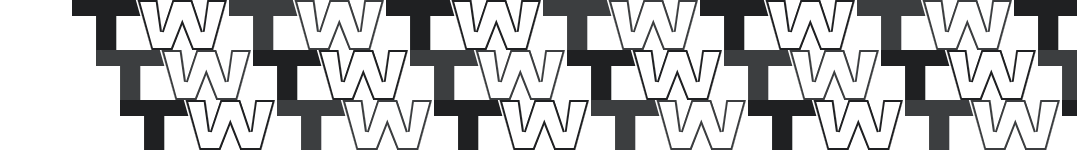 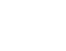 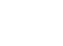 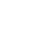 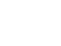 Экстрактор данных 1С в BI
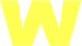 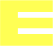 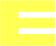 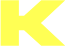 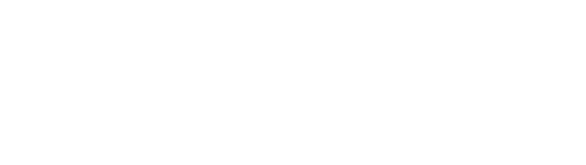 Работа без зависимости от программиста
Скорость разработки моделей выгрузки
Поддержка больших данных, разбиение на партиции
Автоматическая выгрузка по расписанию
Выгрузка произвольных данных с дополнительными вычислениями
Работа с любыми конфигурациями 1С до версии 8.3.11
Выгрузка только измененных данных с последнего обмена
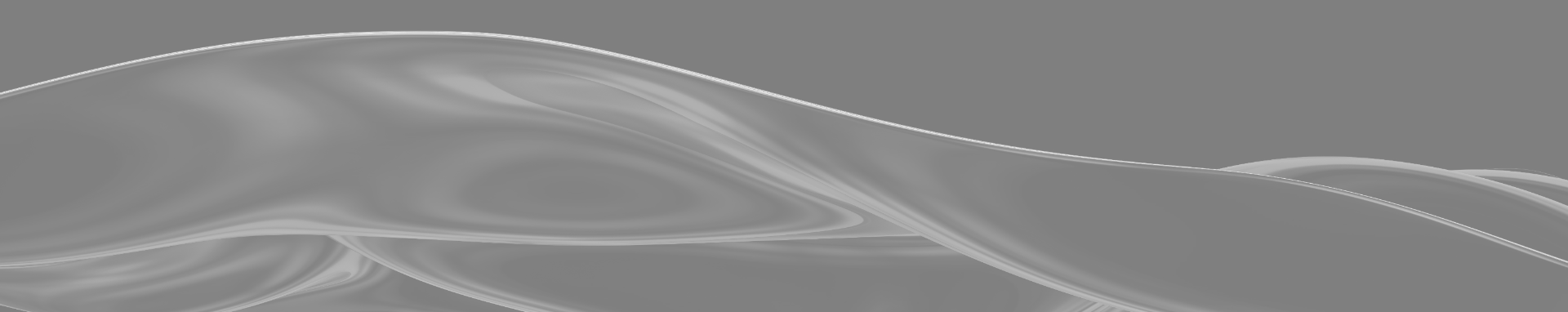 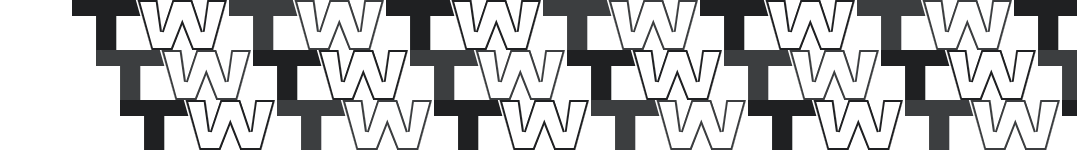 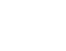 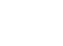 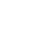 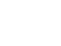 Экстрактор данных 1С в BI - схема
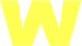 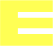 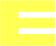 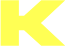 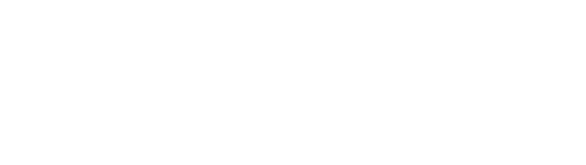 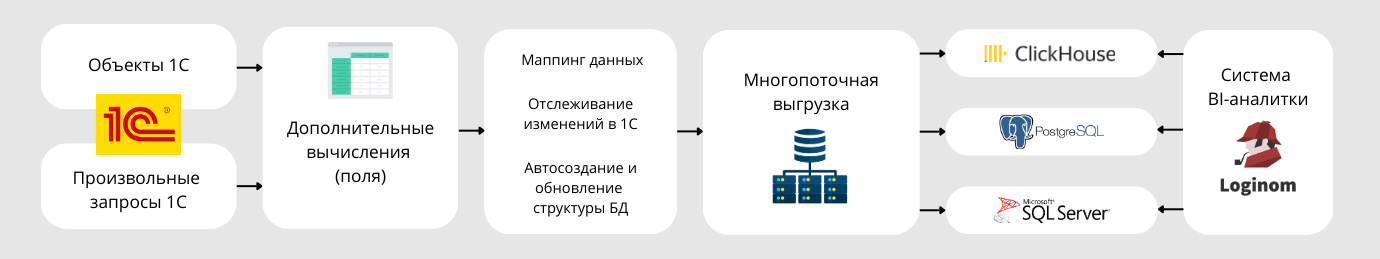 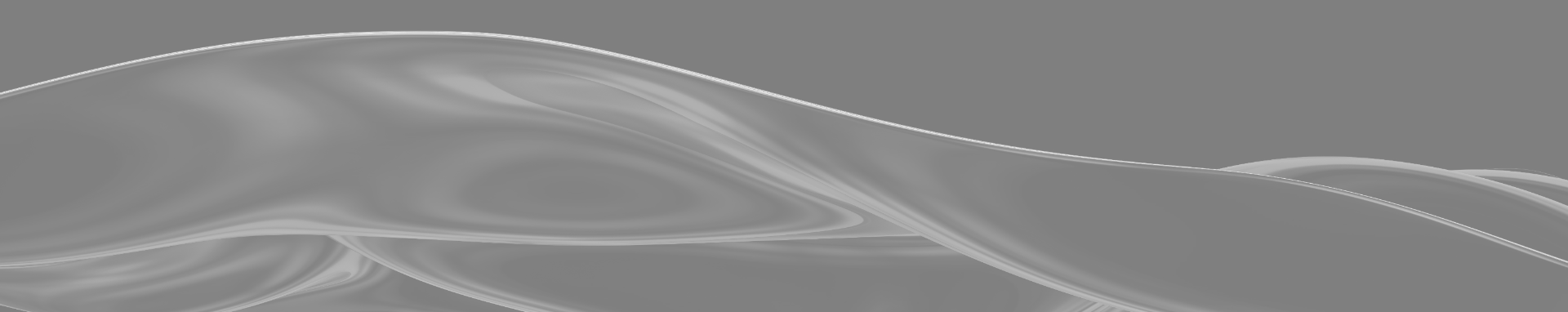 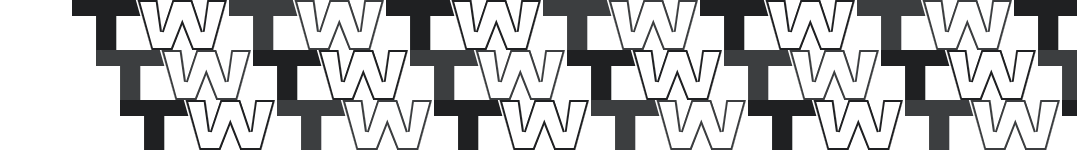 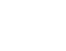 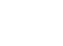 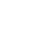 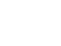 Скорость разработки
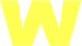 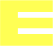 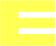 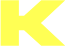 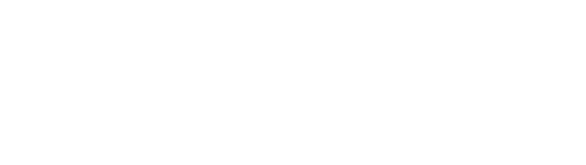 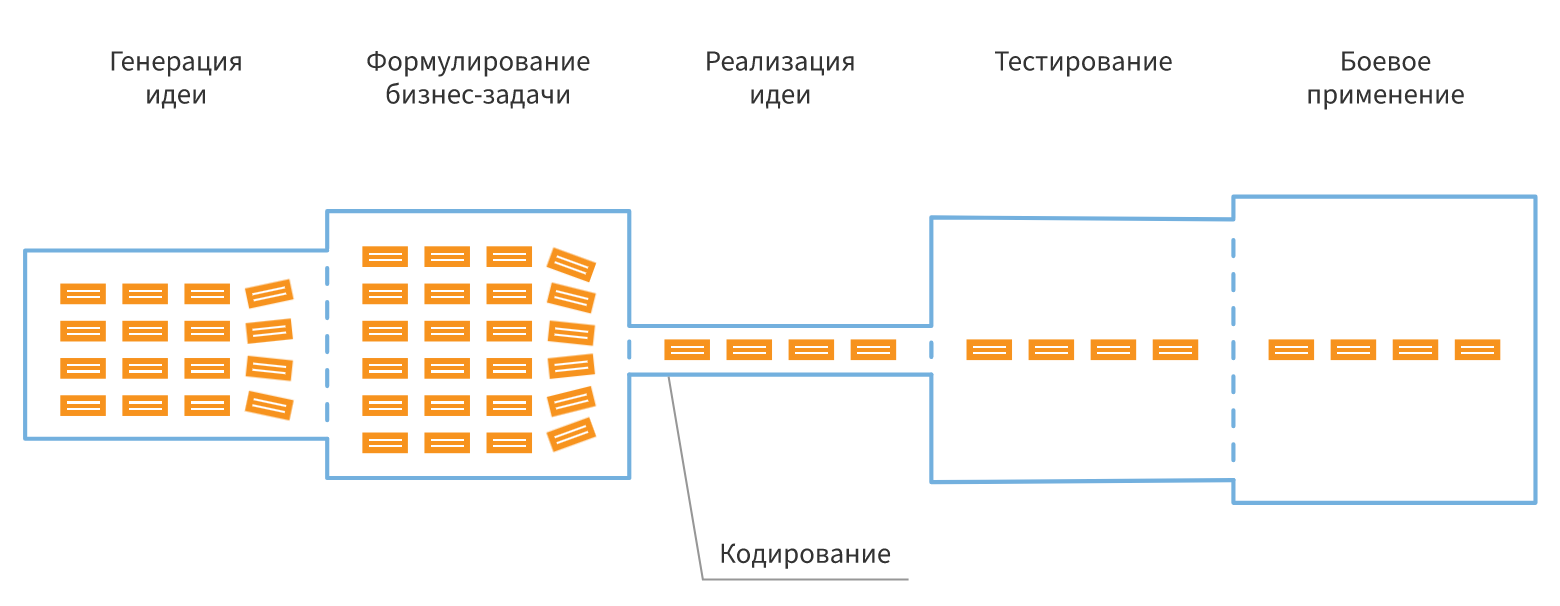 Разработка – узкое место любого проекта: дефицит, дороговизна и  перегруженность разработчиков мешают воплощению идей
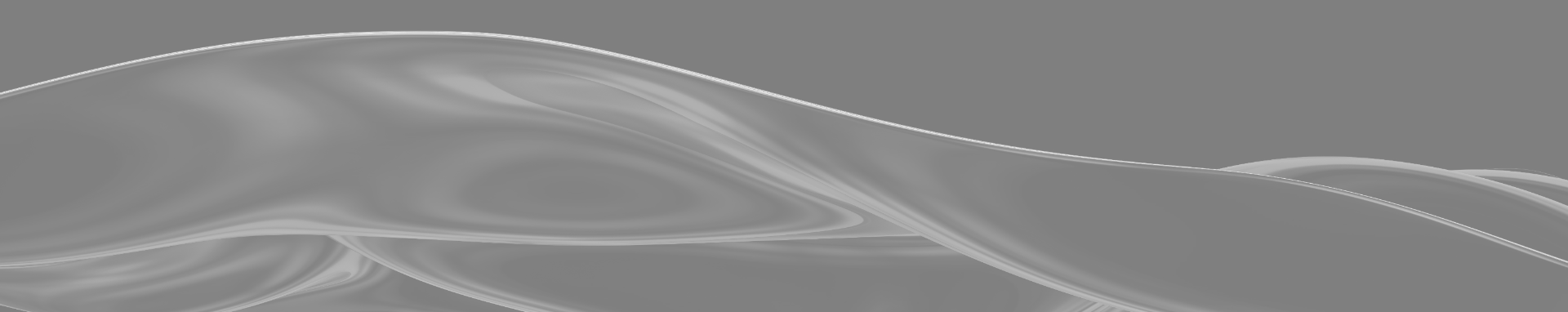 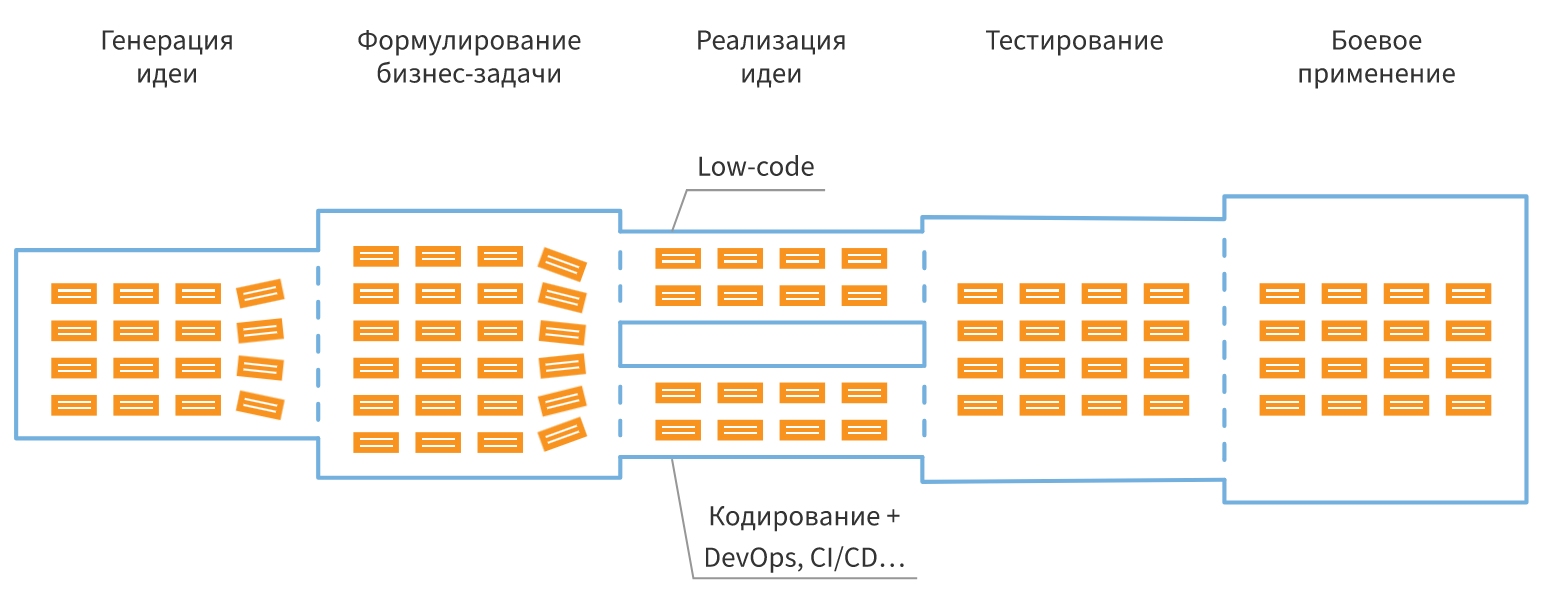 Self-service c low-code инструментами позволяет экспертам самим решать задачи не ожидая разработчиков
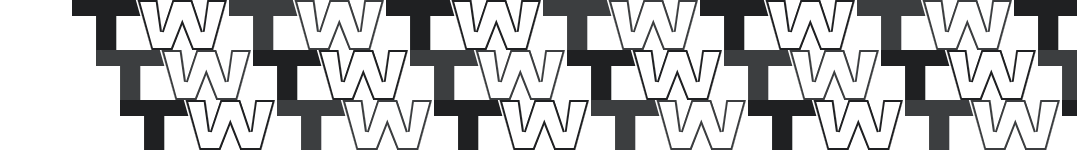 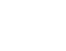 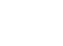 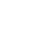 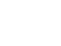 Скорость выгрузки – Экстратор 1С
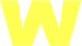 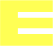 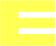 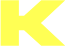 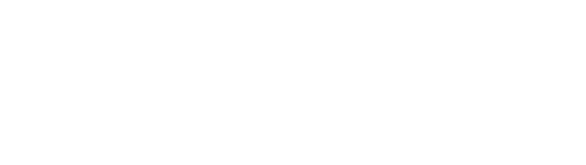 Производительность: 368 записей/сек. (при выгрузке в 12 потоков)
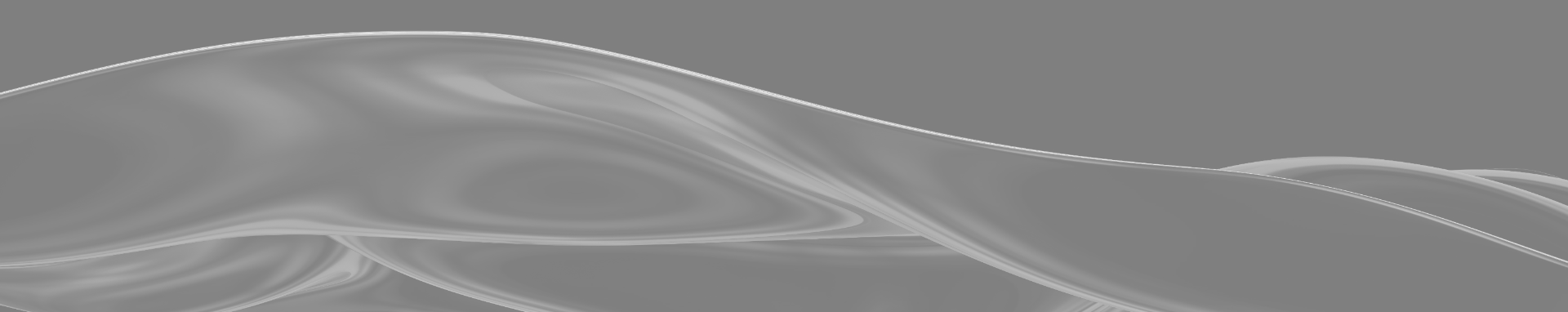 Последовательная обработка: 1.3 млн транзакций – 10+ часов
Параллельная обработка (12 потоков) – 1.3 млн транзакций 1 час
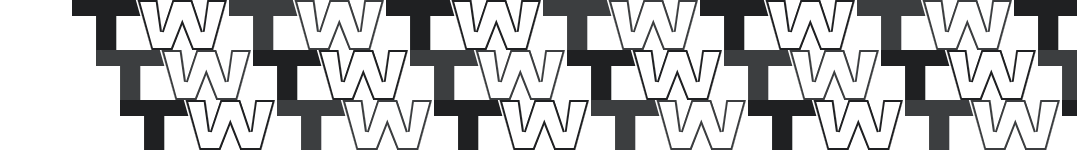 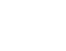 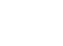 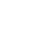 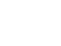 CDC и ETL для 1С 
– выгрузка изменений
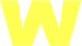 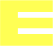 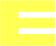 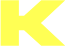 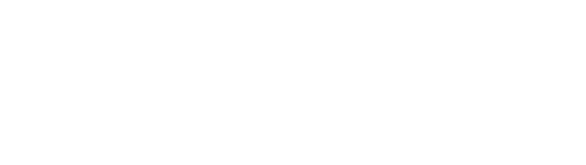 BI
Batch ETL 
пакетная передача
Trigger-based
(подписка на события)
DWH
INSERT
UPDATE
DELETE
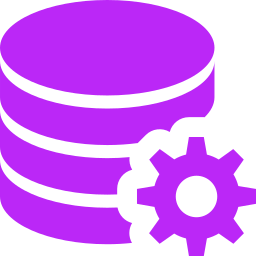 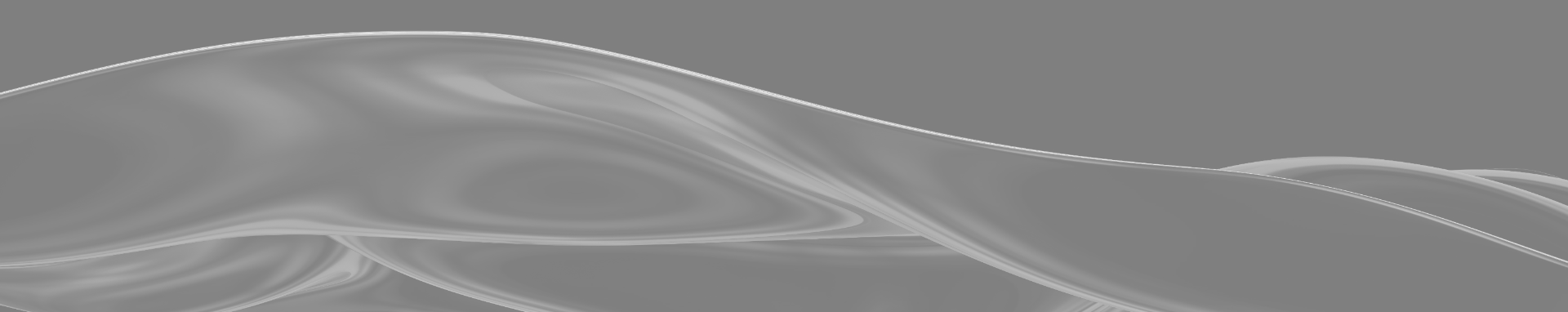 Объект 1С 
(на котором основан запрос 1С)
Сохраняем в «логе» отбор для «Набора данных»
ETL - Выгружаем «Наборы данных» по сохраненным «отборам» 
(data-based)
Prognosis
Low-code
Datasets
Charts
Dashboards
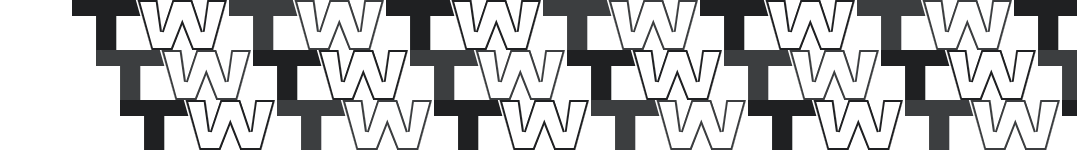 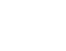 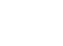 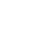 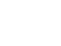 Выгоды Экстрактора 1С
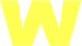 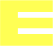 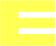 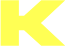 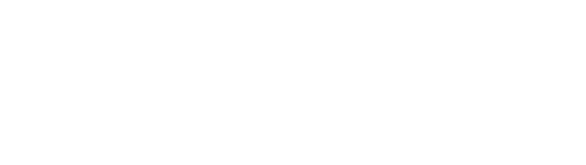 Подготовка выгрузки модели данных – 5-10 минут
Скорость выгрузки – от 370 записей в секунду
Выгрузка изменений (CDC)
Комфортная работа 1С свыше 1000 пользователей
Система консолидации данных из множества 1С
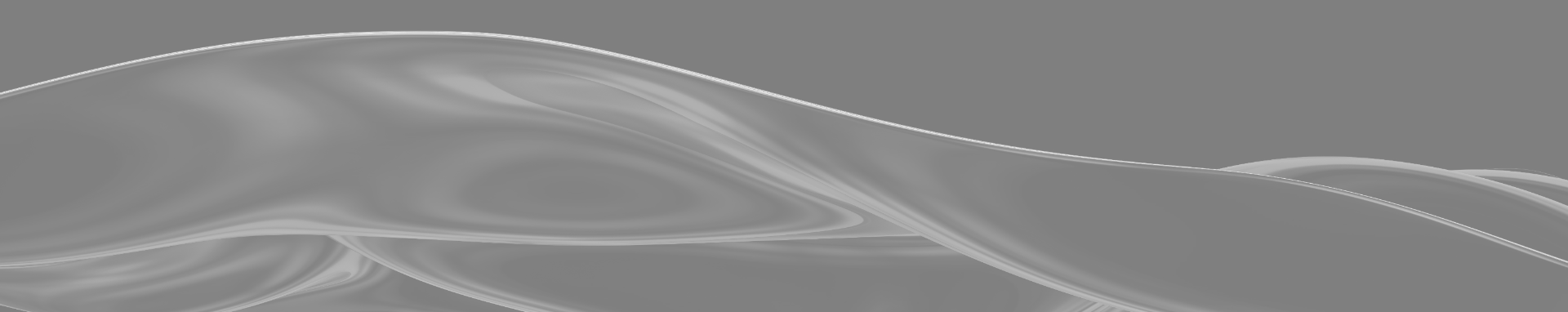 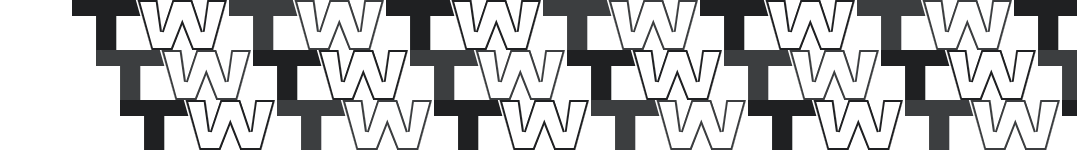 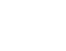 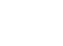 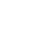 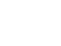 Обработка данных в Loginom
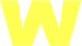 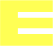 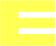 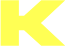 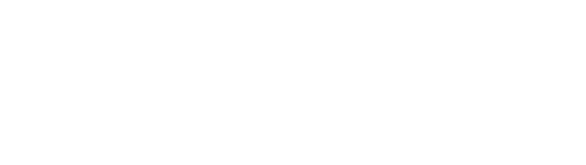 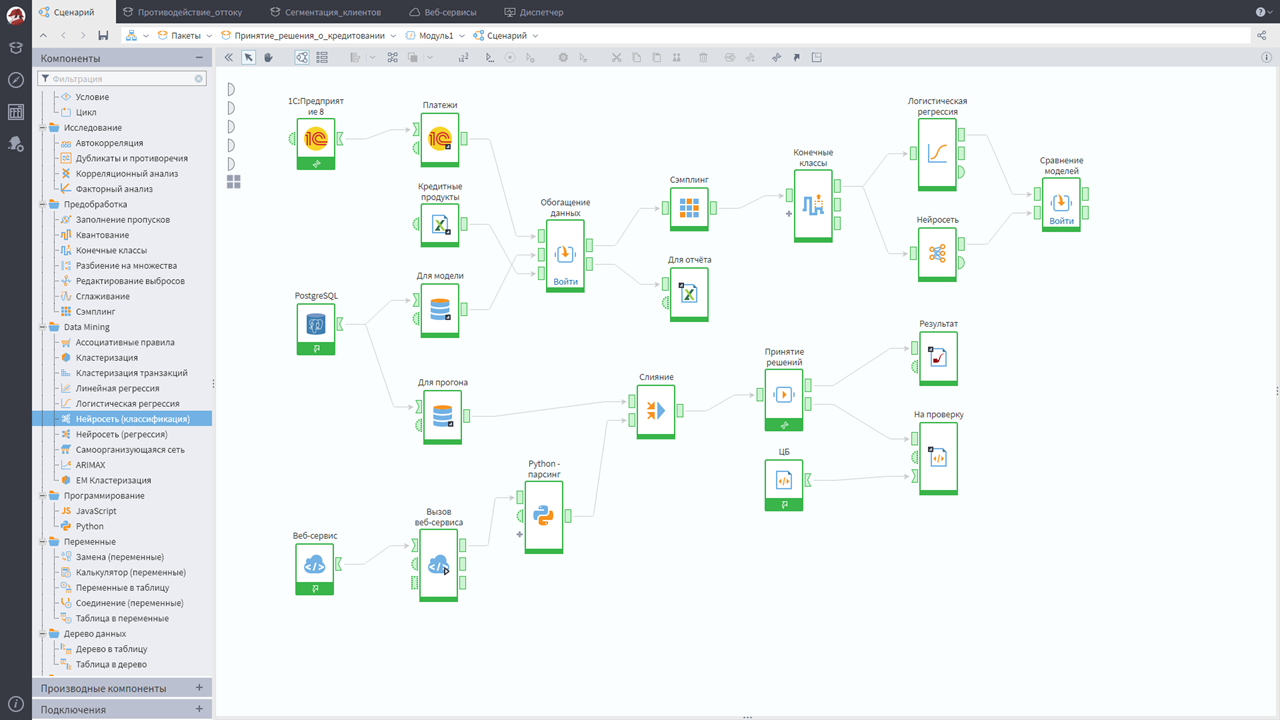 Low-code аналитика – настройка логики обработки почти без кода
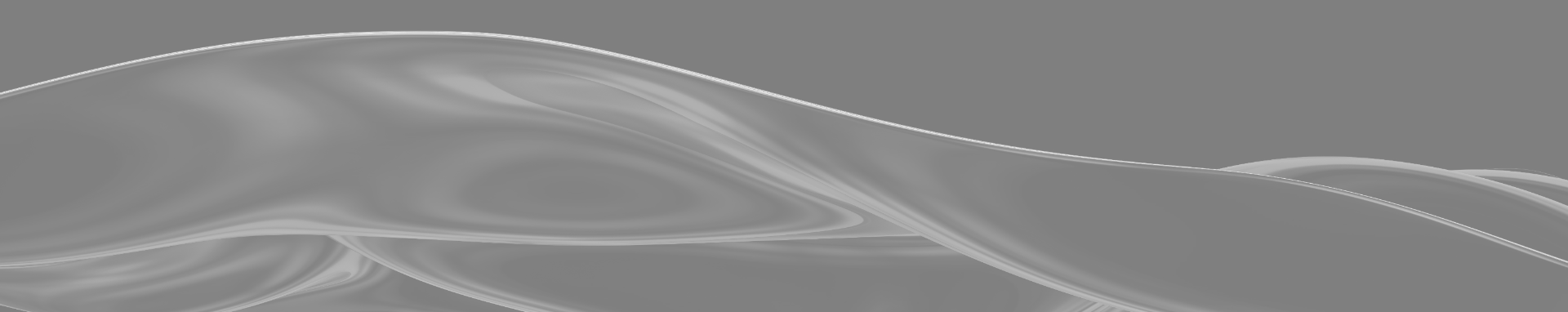 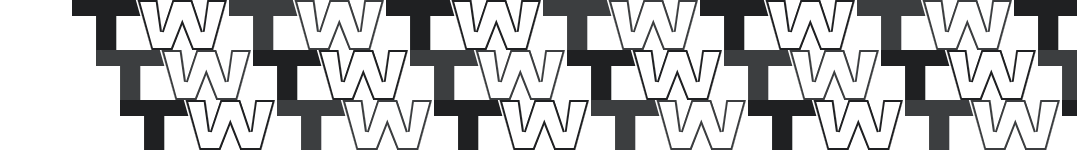 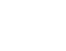 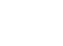 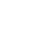 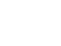 Эффективность аналитика
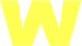 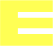 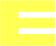 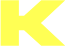 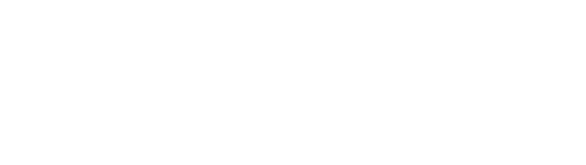 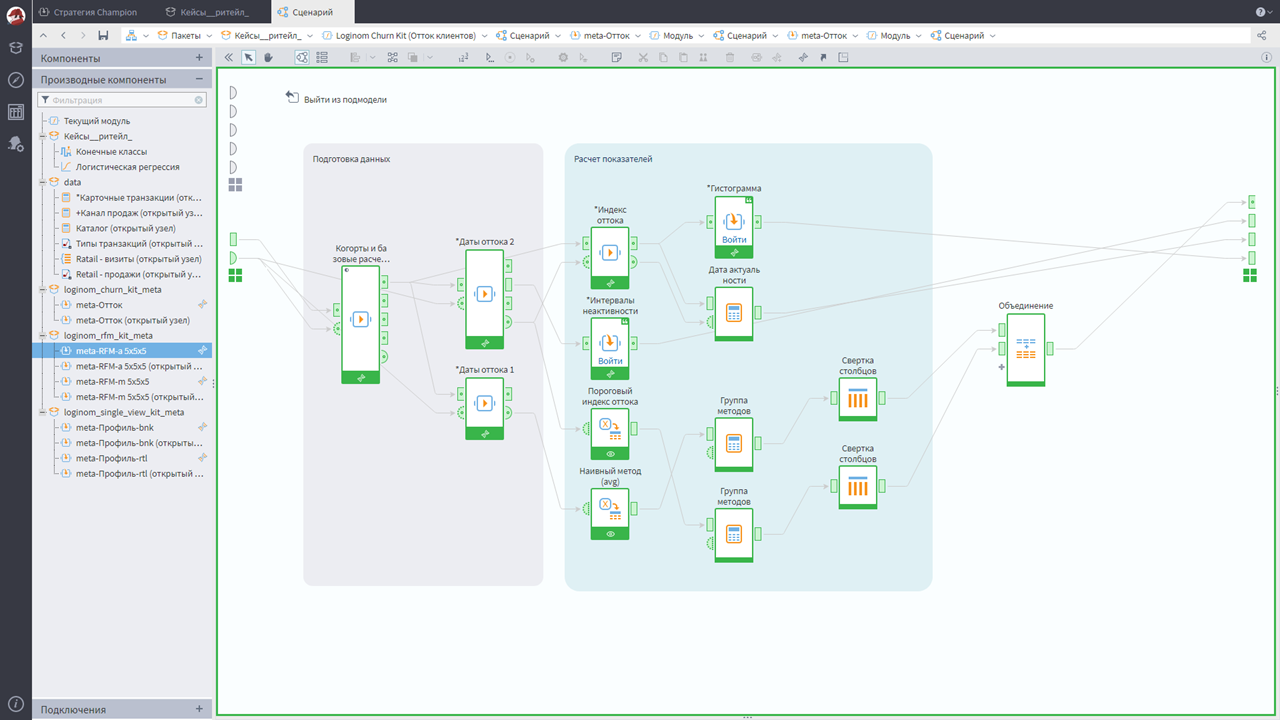 Для повышения эффективности работы аналитика можно просто переиспользовать компоненты
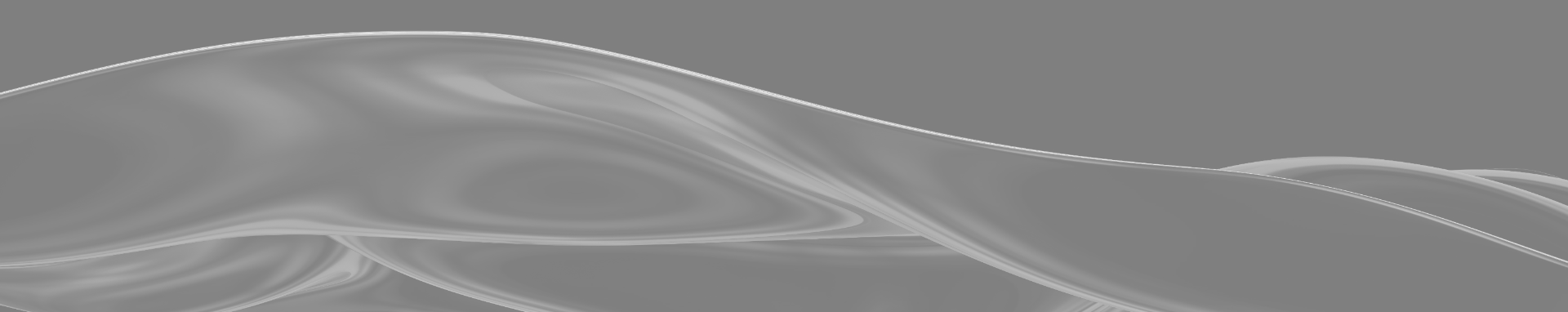 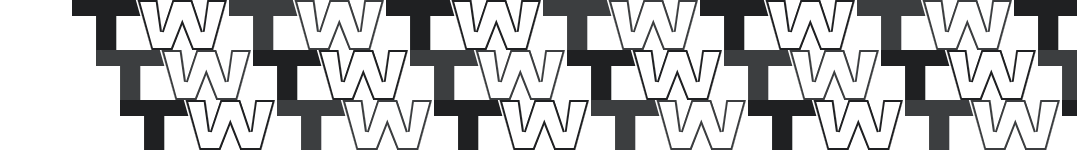 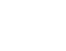 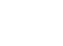 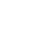 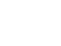 От ETL к сложной аналитике
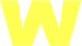 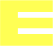 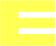 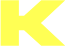 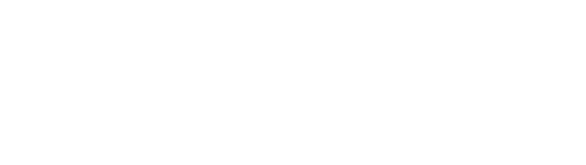 Loginom позволяет не ограничиваться простыми ETL операциями, такими как расчет показателей, фильтрация и объединение данных:
Очистка данных (анализ выбросов, пропусков, дедупликация…)
Обогащение данных из множества источников
Прогнозирование показателей
Расчет сложных KPI
Машинное обучение
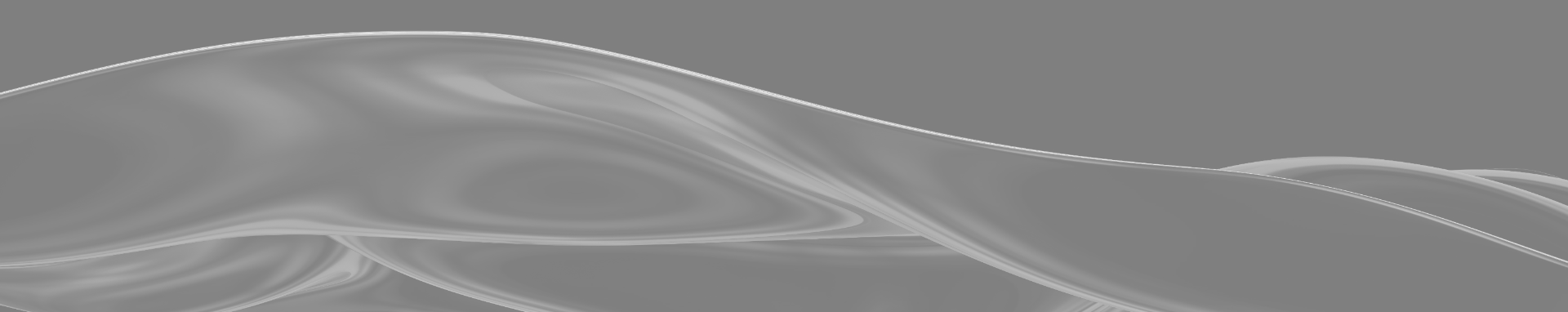 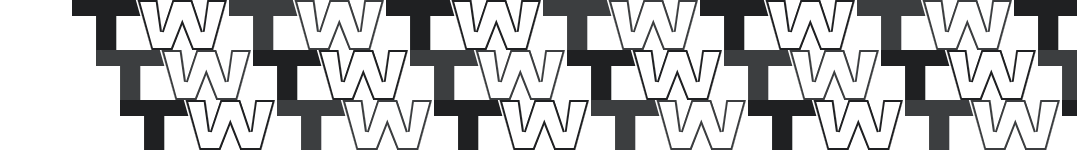 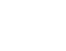 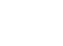 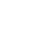 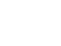 Скорость Loginom в цифрах
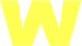 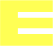 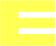 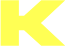 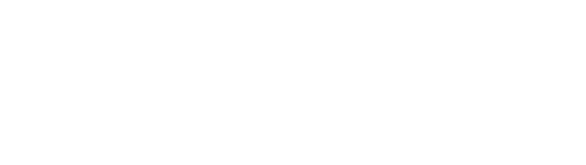 Тест производительности базовых операций работы с данными (построение отчетности по продажам, ABC и XYZ-анализ ): 
Импорт csv-файлов
Слияние наборов данных
Расчет по формулам
Группировки
Сортировки
Расчет статистик
Квантование
Экспорт csv-файлов
Выборки в 200 млн. записей (28 Гб) и 120 млн. записей (30 Гб.). Время обработки 226 сек.
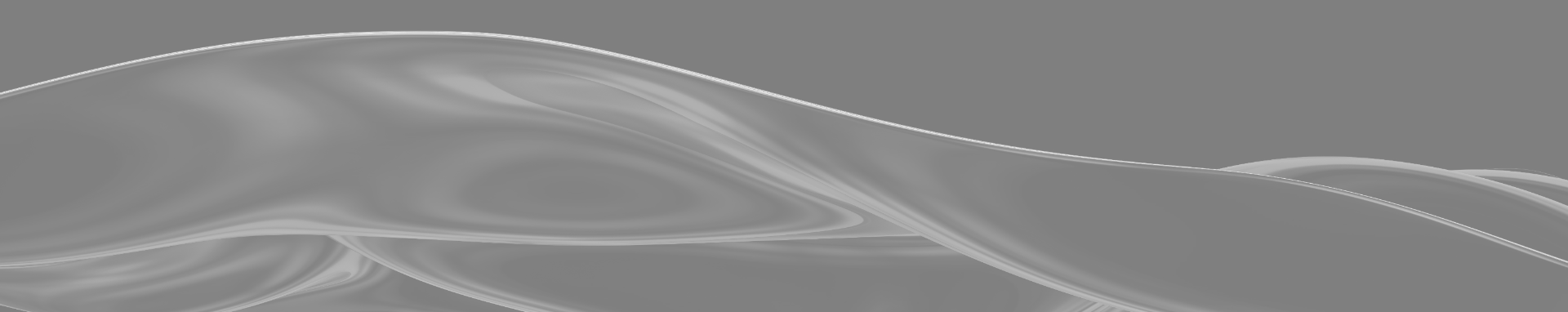 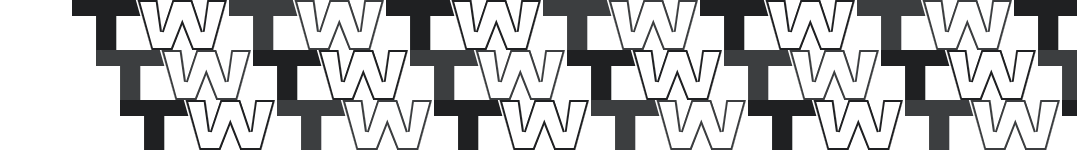 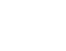 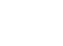 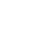 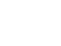 1С Экстрактор + Loginom
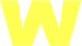 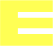 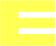 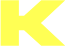 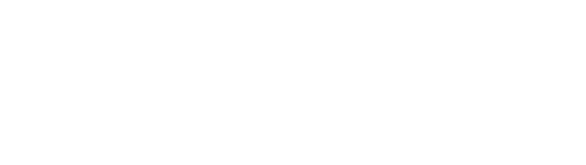 1С экстрактор – Извлечение данных из 1С:
Быстро из любой конфигурации
Без промежуточных Excel файлов
В low-code стиле, без кодирования

Loginom – сложная обработка:
Высоко производительная in-memory система
Сложная обработка от простых расчетов до машинного обучения
В low-code стиле с возможность переиспользования наработок
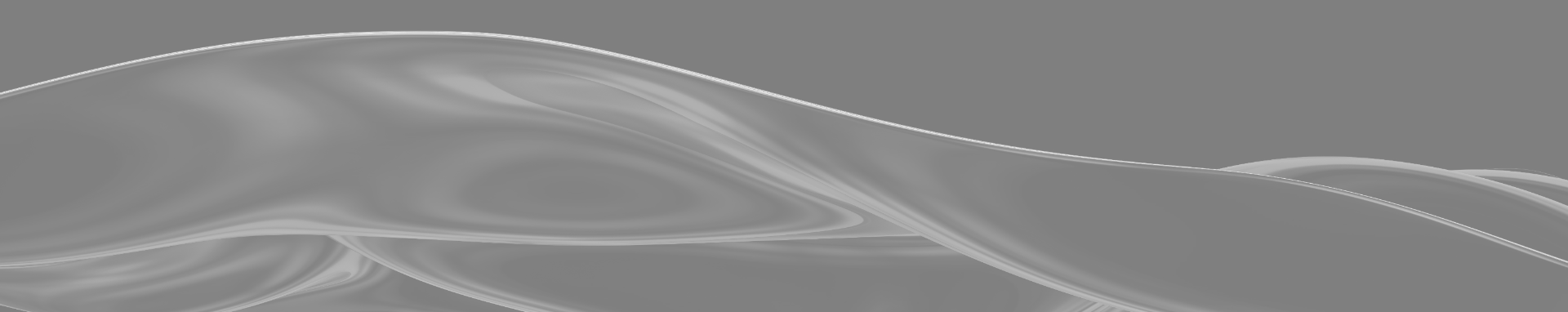 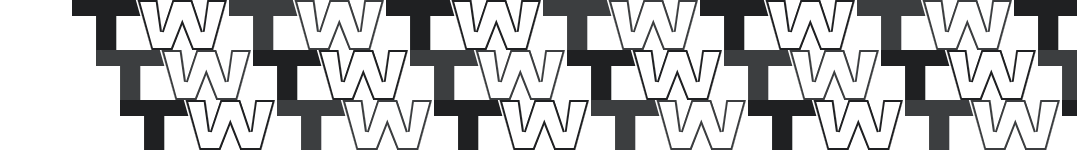 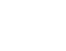 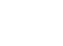 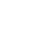 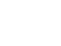 Оцените скорость лично
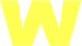 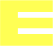 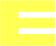 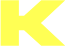 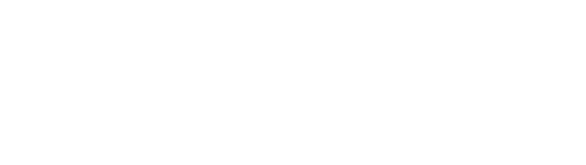 Экстрактор 1C – бесплатная демо-версия в Telegram-канале
Loginom Community Edition – бесплатная версия платформы
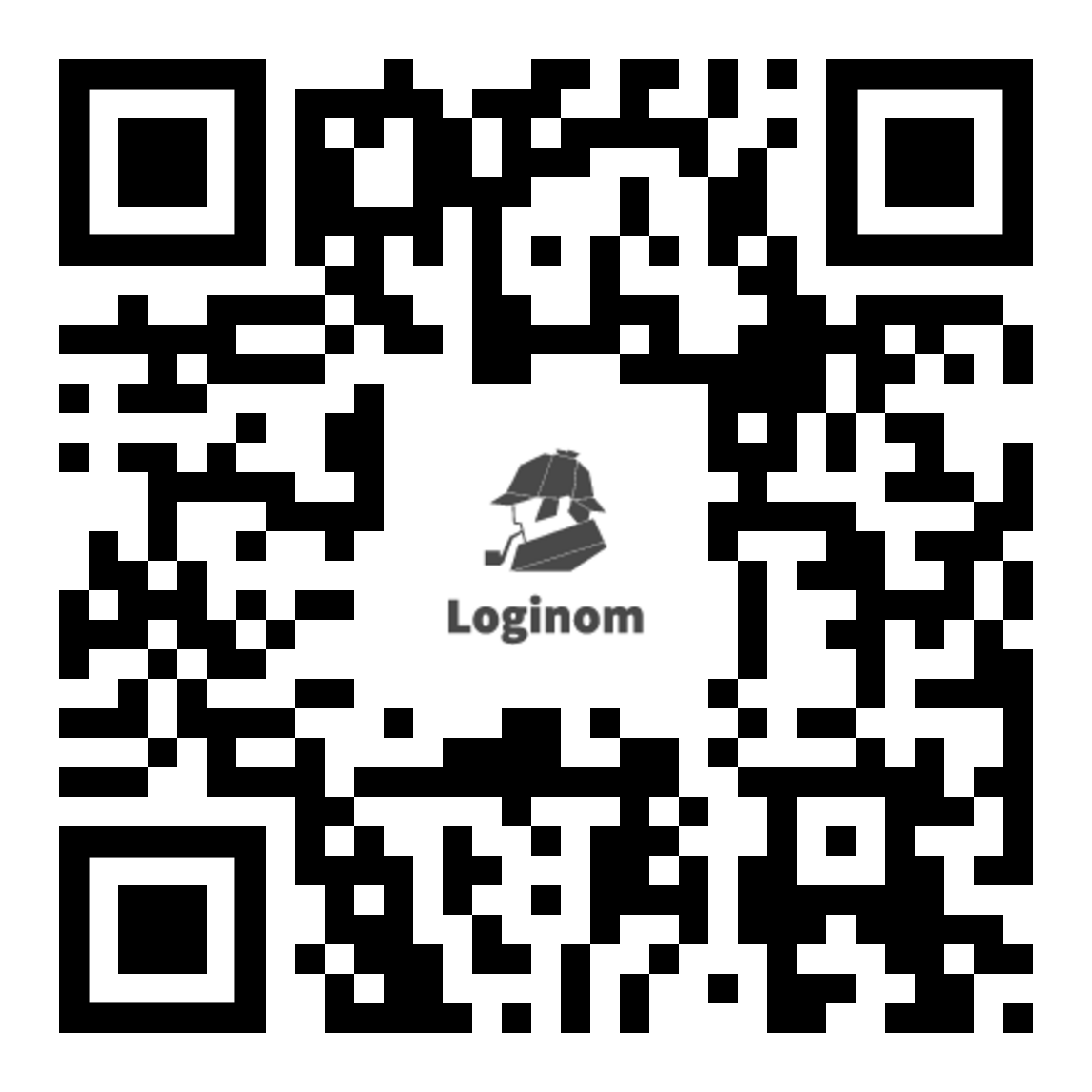 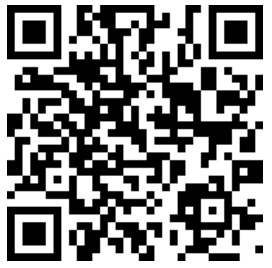 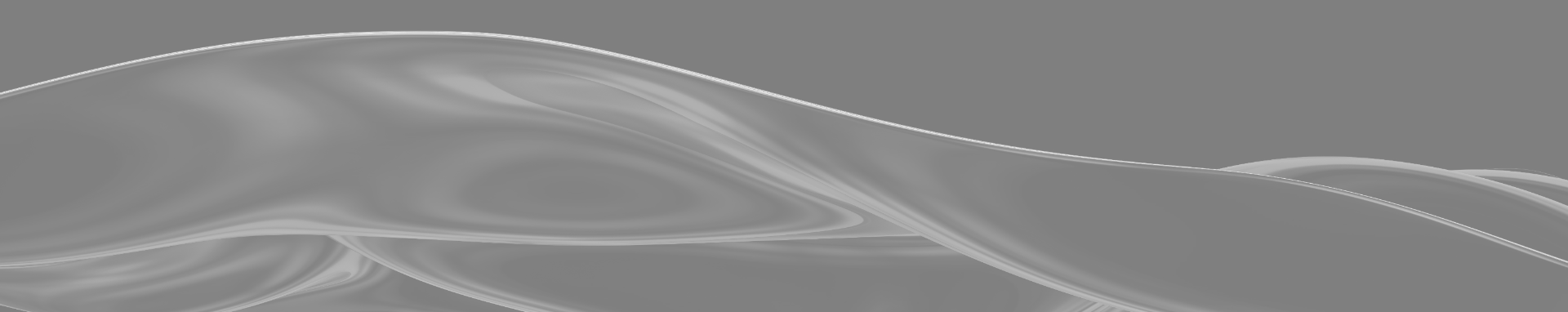 Бесплатный тест.  Промо-код - TechWeek2024 (до 1 сентября 2024)